Antibiotic Stewardship in nursing homes
Pat W. Stone, PhD, MPH, FAAN
Columbia University School of Nursing
Hosted by Prof. Jingjing ShangColumbia University
February 27, 2020
www.webbertraining.com
Disclosures
No financial conflicts of interest
Funding over the last 6 months:
Study of the Integration of Infection Management and Palliative Care at End of Life (SIMP-EL)  R01 NR13687, role: PI
Alzheimer's Supplement
Infection Prevention in Home Health Care (InHOME) R01 NR016865, role: MPI
Alzheimer's Supplement
Comparative and Cost Effectiveness Research Training for Nurse Scientists (CER2) T32 NR014205, role: contact MPI
Quality Care Initiatives in Home Heath Care, role: MPI
Respiratory Syncytical Virus, role: cost expert
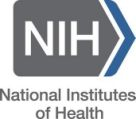 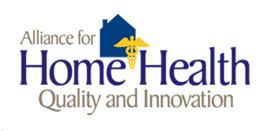 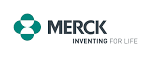 2
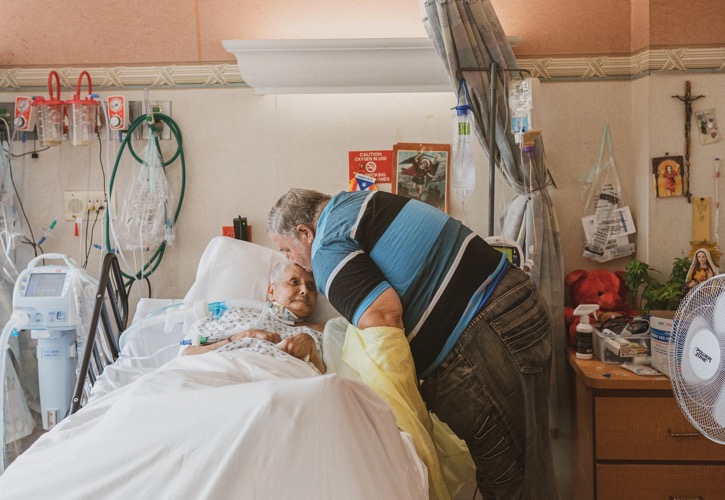 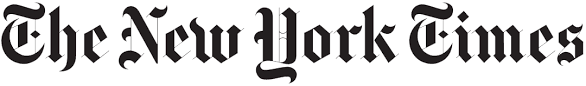 September 11, 2019
DEADLY GERMS, LOST CURES
Nursing Homes Are a Breeding Ground for a Fatal Fungus
3
Background
Over 1.3 million elderly living in 15,700 nursing homes (NHs)
1.6-3.8 million infections annually in NHs (estimates old)
1 out of 3 NH residents are colonized with a Multiple Drug Resistant Organism (MDRO)
380,000 people die of infections in long term care facilities every year
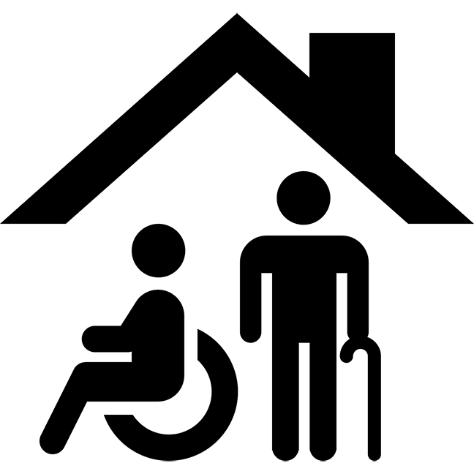 Sources: CDC. Long Term Care Providers & Services Users, 2013-2014. 2016
Tsan et al. Prevalence of nursing home-associated infections in the Department of Veterans Affairs nursing home care units. American journal of infection control. 2008
4
Background
Antibiotics are overused in NHs and account for approximately 40% of all medications administered

Between 47-79% of NH residents receive antibiotics at least once per year

Over- and mis-use of antibiotics cause MDROs and C. difficile (which is a contagious diarrhea)

20% patients with healthcare-associated C. difficile experience a recurrence 

9% patients aged 65+ with healthcare-associated C. difficile died within 30 days of diagnosis
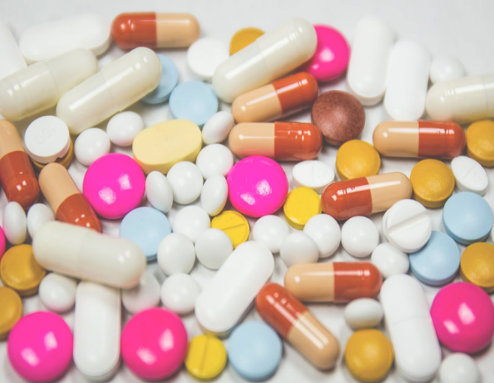 Sources: CDC. Antibiotic Stewardship in Nursing Homes Infographic. Accessed 2018.
Daneman et al. Variability in antibiotic use across nursing homes and the risk of antibiotic-related adverse outcomes for individual residents. JAMA internal medicine. 2015
Hunter, et al. Burden of nursing home-onset Clostridium difficile infection in the United States: estimates of incidence and patient outcomes." Open forum infectious diseases. 2016
Lessa, et al.. Burden of Clostridium difficile infection in the United States. New England Journal of Medicine. 2015
5
Pathogen Resistance
These cases point to the rising global threat of emerging pathogen resistance 
More than 23,000 Americans die each year from infections caused by resistant pathogens
Spread of Resistant Organisms
6
Pathogen Resistance
These cases point to the rising global threat of emerging pathogen resistance 
More than 23,000 Americans die each year from infections caused by resistant pathogens
Spread of Resistant Organisms
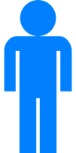 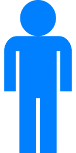 Between People
With and Without 
Symptoms of Infection
7
Pathogen Resistance
These cases point to the rising global threat of emerging pathogen resistance 
More than 23,000 Americans die each year from infections caused by resistant pathogens
Spread of Resistant Organisms
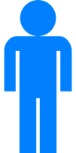 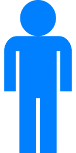 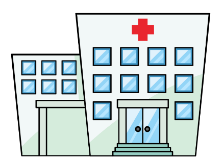 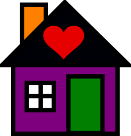 Between People
With and Without 
Symptoms of Infection
Between
Facilities
8
Pathogen Resistance
These cases point to the rising global threat of emerging pathogen resistance 
More than 23,000 Americans die each year from infections caused by resistant pathogens
Spread of Resistant Organisms
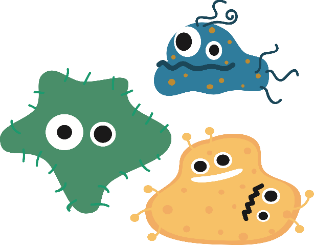 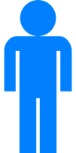 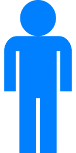 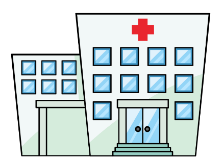 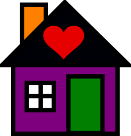 Between People
With and Without 
Symptoms of Infection
Between
Facilities
Between Pathogens
9
10
National Efforts
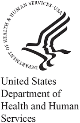 42 CFR RULE (§483.80) UPDATES NH INFECTION PREVENTION AND CONTROL PROGRAMS
System for preventing, identifying, reporting, investigating and controlling infections
Antibiotic stewardship program
Designated IP with specialized training
IP participates on quality assurance committee
NATIONAL ACTION PLAN
CMS restructures QIN-QIO program
SURVEILLANCE
CDC’s NHSN Long-term care module
CDC BROAD AGENCY AGREEMENT
Antibiotic Resistance Solutions Initiative
NATIONAL ACTION PLAN
Combating Antibiotic-Resistant Bacteria
NATIONAL ACTION PLAN
Improvement of NH Quality
HAI NATIONAL ACTION PLAN Phase I 
State HAI Prevention
HAI NATIONAL ACTION PLAN
Phase III
 Include LTC
2009
2014
2012
2016
2017
2013
2015
11
CMS Final Rule Phases
12
CMS Quality Improvement Organizations
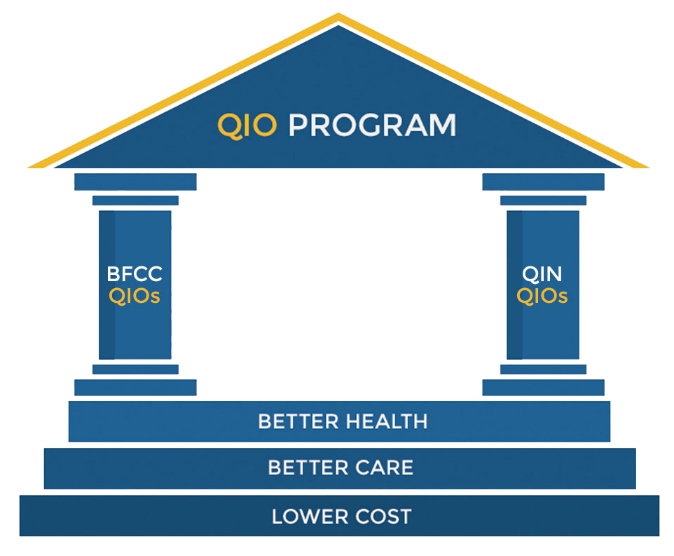 Quality of care concerns/appeals
Improve knowledge and processes
Mission: Improve the effectiveness, efficiency, economy, and quality of services delivered to Medicare beneficiaries and to make sure that those services are reasonable and necessary
13
QIN-QIOs
Required as part of the Social Security Act
Each QIN-QIO serves a region of 2-6 states and territories
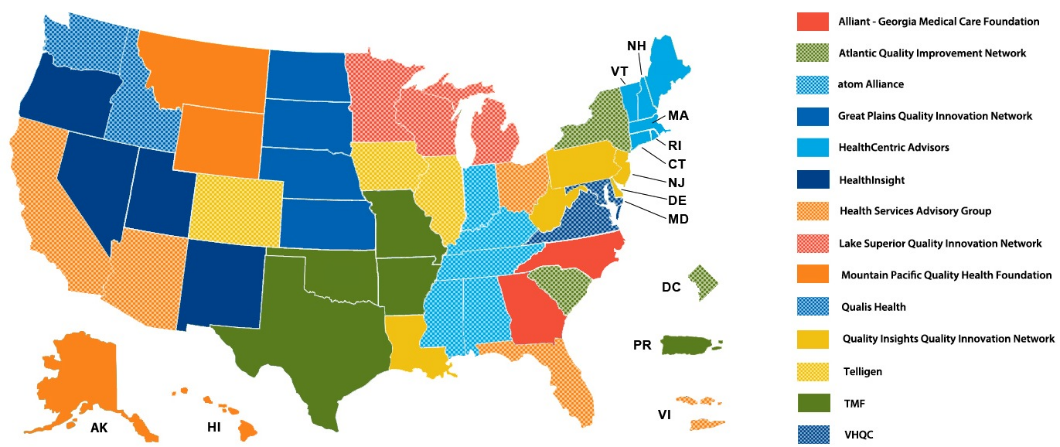 14
Infection Surveillance in Nursing Homes
Growth of NH Enrollment in NHSN
Number of Enrolled NHs
3,269 facilities currently enrolled
(March 2018)
CMS funds the
QIN-QIO C. Diff Infection Reporting & Reduction Project begins
Creation of
NHSN Long-term care component
Source: Quarterly CDC NHSN Newsletters March 2012-March 2018
15
CDC Core Elements for ASP in NH
Leadership Support
	written statement
	job description
	reviewed in quality assurance meetings
Accountability 
	Identifying leads
Drug Expertise
	Partnering as needed
Actions to Improve Use
	Policies
Tracking
	Monitoring antibiotic use
Reporting Information to Staff
	Reports on antibiotic use, C. diff
Education
	Clinical prescribers
	Nursing staff
	Residents/family
16
Study of the Integration of Infection Management and Palliative Care at End-of-Life in Nursing Homes: SIMP-EL
R01 NR013687 (years 5 - 10: 2017-2021)
Pat Stone RN MPH PhD FAAN, PI
Andy Dick, PhD, PI, RAND subcontract
Susan Mitchell, PhD, PI Harvard subcontract
17
Survey
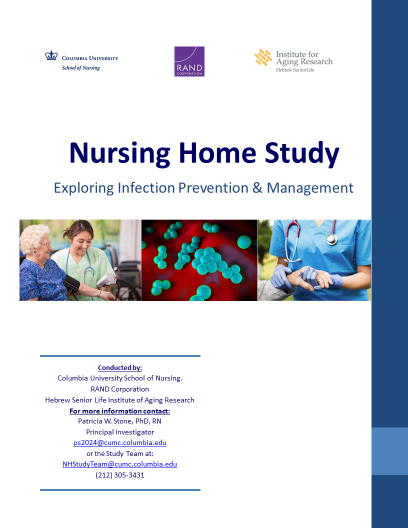 Characteristics of the infection control program in the facility 
Demographics and training of the person in charge of the program (i.e., the infection preventionist), workforce stability and staffing
Antibiotic stewardship
Outbreak control
UTI prevention
18
Nursing Home Characteristics
19
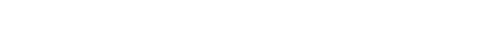 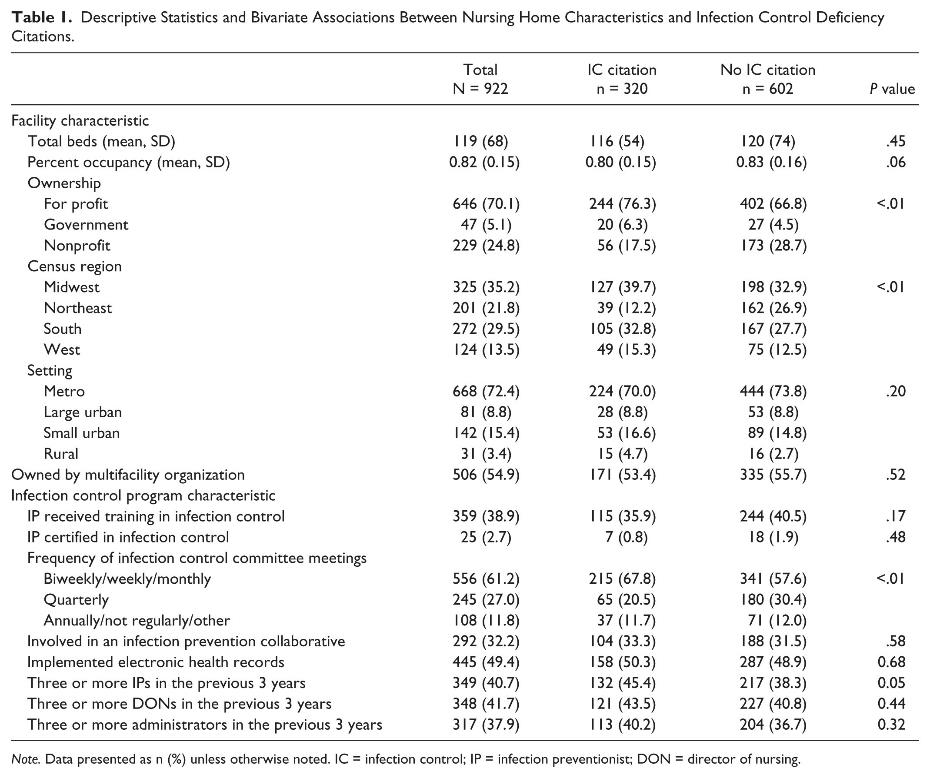 Table 1. Descriptive Statistics and Bivariate Associations Between Nursing Home Characteristics and Infection Control Deficiency Citations.
DOI: (10.1177/0046958018778636)
20
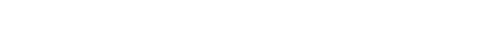 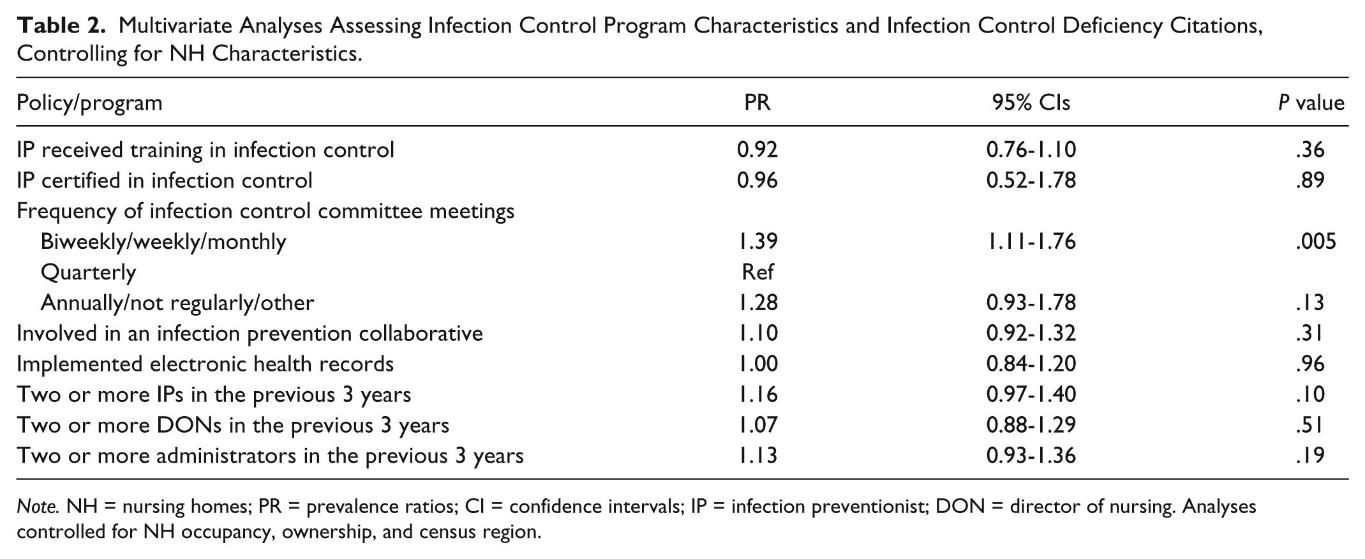 Table 2. Multivariate Analyses Assessing Infection Control Program Characteristics and Infection Control Deficiency Citations, Controlling for NH Characteristics.
DOI: (10.1177/0046958018778636)
21
Associations between Training and Antibiotic Stewardship
22
Multivariate Results*
* Controlled for NH occupancy, ownership and region
23
Change in Infection Programs Over Time
Questions on ICP program
Antibiotic Stewardship (5 policies)
Outbreak Control (7 policies)
UTI Prevention (7 policies)
Infection Preventionist Education & Training
Calculated standardized intensity indices for the 3 policy groups
24
Change in Infection Programs Over Time
Significant increased in policies in all categories (p<0.001)
25
Change in Infection Programs Over Time
Multivariate models showed significant increases over time and impact of IP training, education and responsibilities on ICP program
Adjusted for staff turnover and facility characteristics
26
Change in Infection Programs Over Time
Multivariate models showed significant increases over time and impact of IP training, education and responsibilities on ICP program
Adjusted for staff turnover and facility characteristics
27
Change in Infection Programs Over Time
National initiatives to improve ICP are working
Hiring & training dedicated infection preventionists are key for ICP
Having dedicated IP not part of the final rule
Future work will evaluate if these policy changes have improved infection rates and antibiotic usage
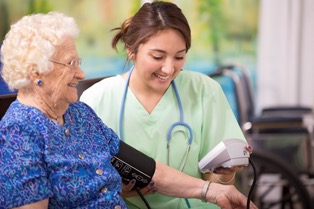 28
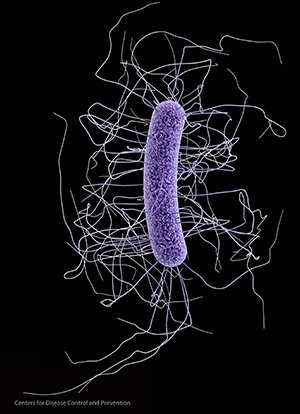 MRSA
Questionsor Comments
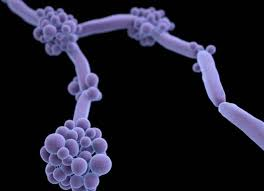 C diff
Candida auris
29
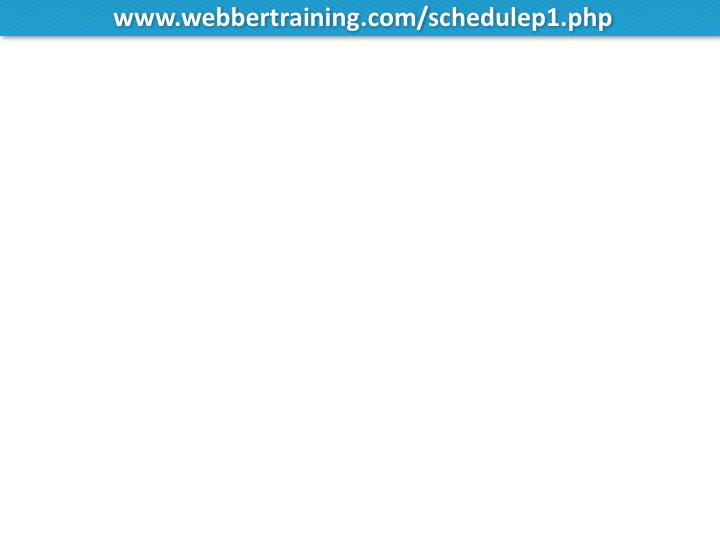 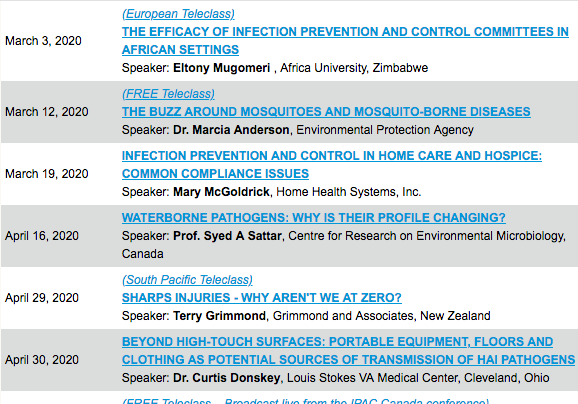 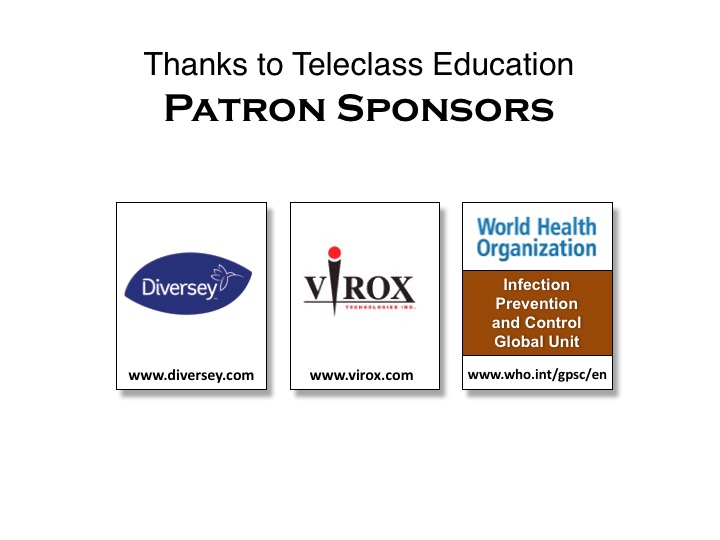